적층형 무정전 교체 모듈 적용
신제품 분전반 소개서
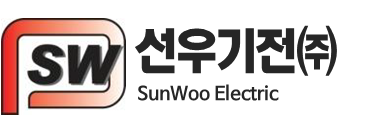 CONTENTS
01
02
03
04
회사소개 및 제품소개
기술의 우수성
성능검증
경제성 및 활용
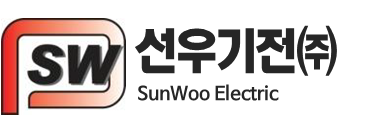 01
회사소개 및 제품소개
회사소개
분전반 정의
기존 제품 사고사례
제품개발배경
1. 회사소개
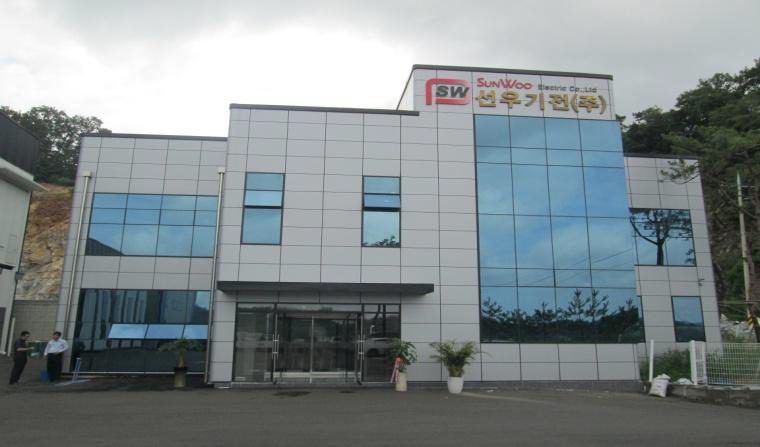 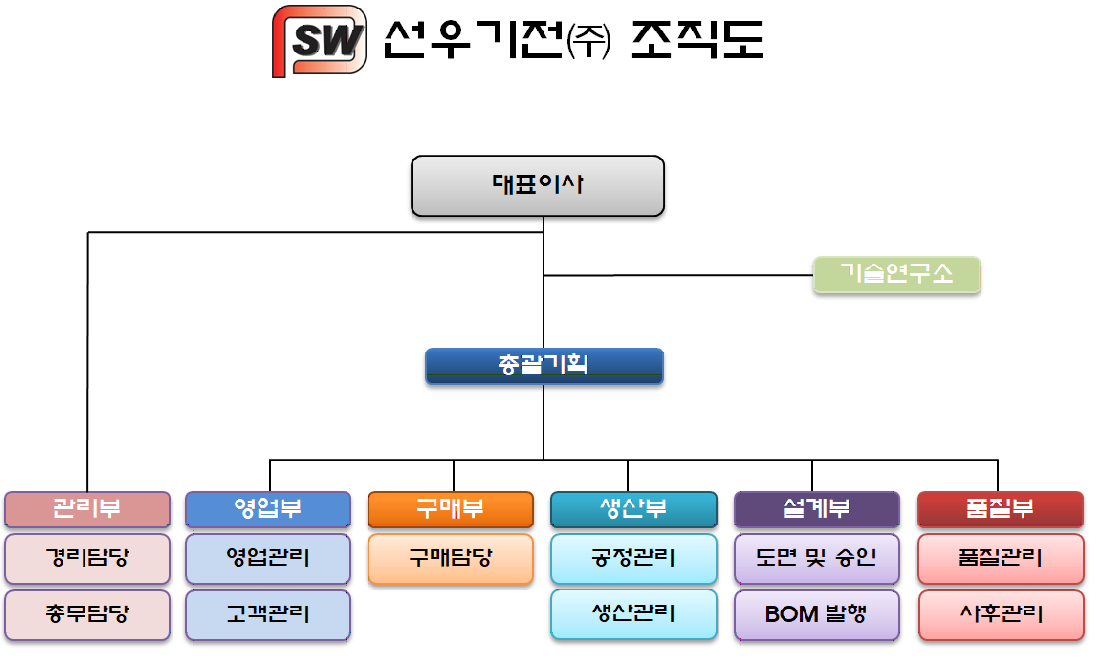 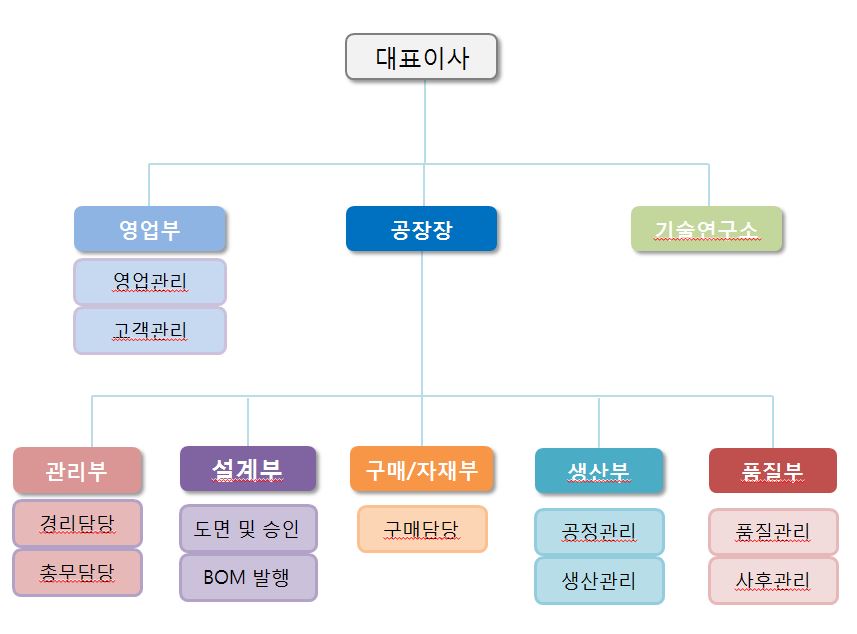 4
[Speaker Notes: 필요한 연혁만 적고 빨간글씨로 강조]
2. 분전반 정의
분전반 이란?
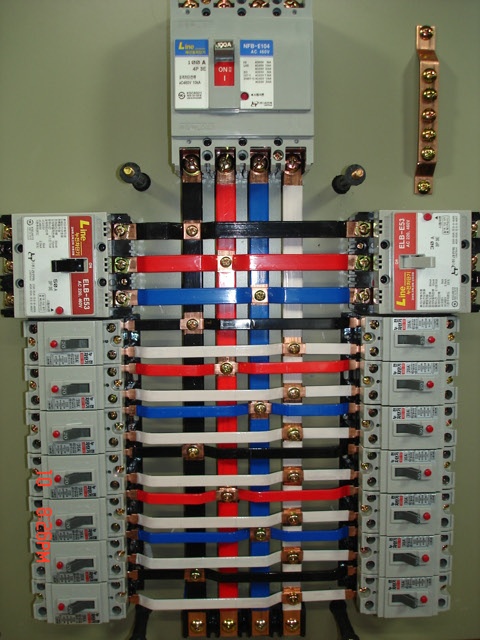 전력 계통상에서 전력을 부하측 또는 수용가에 회로별로 분배하여 공급 및 차단     
   할수 있는 장치입니다.
 최종 부하단에 설치됨으로 인해 각종 설계변경이 가장 많이 요구되는 구간이며 사고  
   발생시 신속한 대응이 요구되는 곳이기도 합니다.
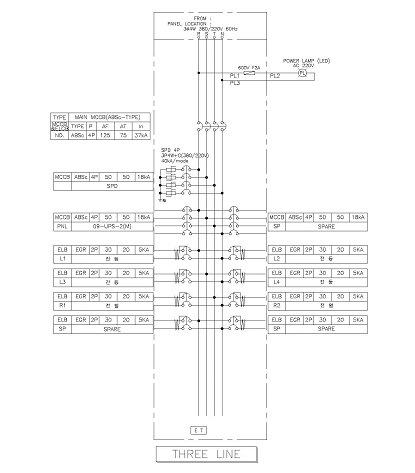 <사무실, 공장의 일반 분전반>
<분전반 결선도예시>
5
3. 기존제품 사고 사례-1
분기차단기의 교체시 감전, 모선 단락사고가 빈번하게 발생 ⇒ RISK ↑
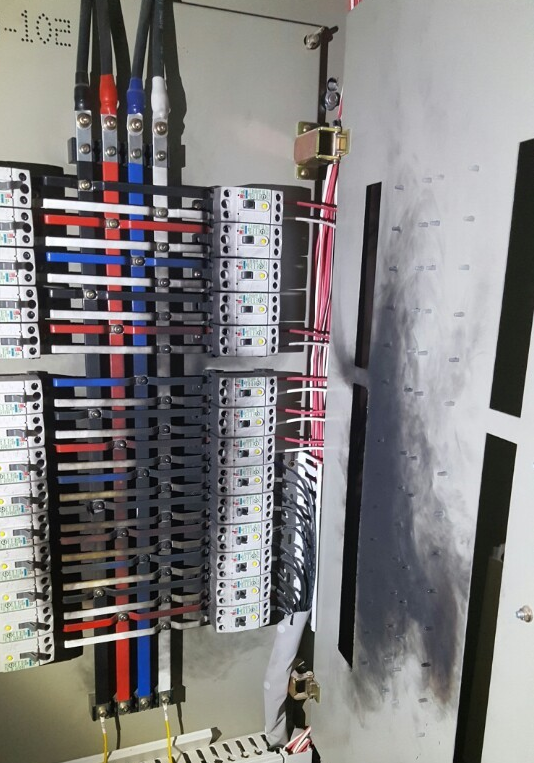 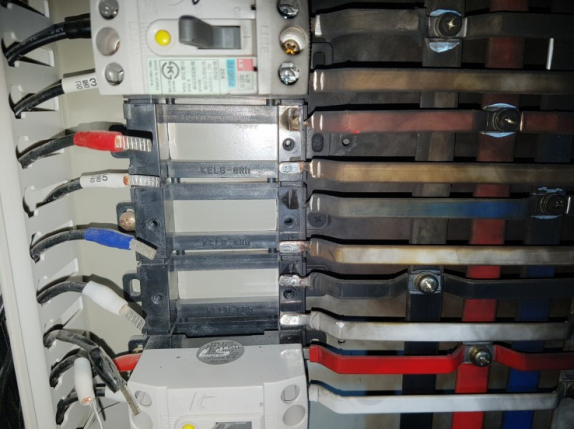 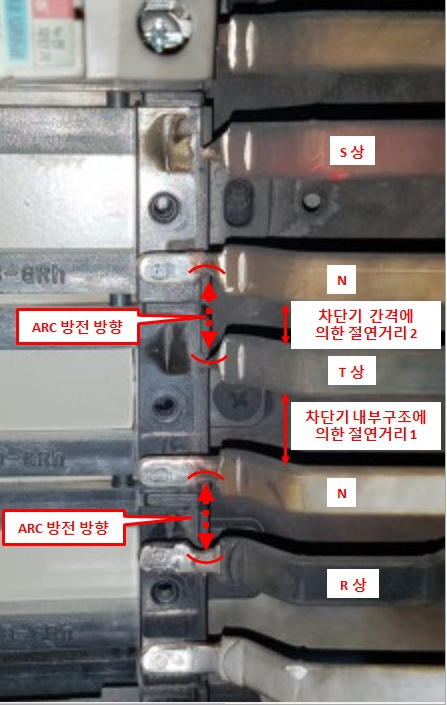 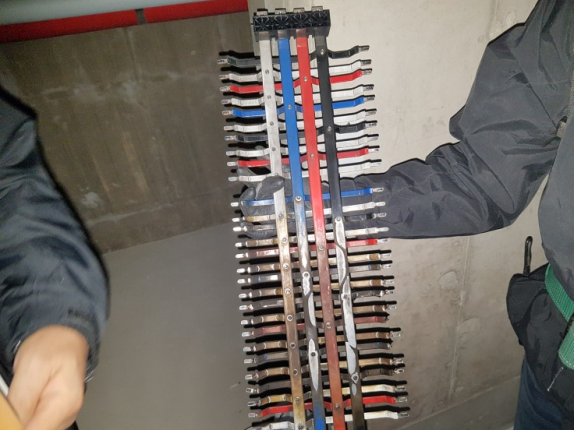 사고원인
부스바가 노출 되어있어 차단기 교체시 아크나 섬락에 의한 사고가 빈번하게 발생하고
   있으며, 또한 차단기 2차측의 단락사고에 의해 모선의 연쇄적인 사고로 확산됩니다.
6
3. 기존제품 사고 사례-2
노후화된 판넬의 전원부 부스바 노출, 쥐등 동물로 인한 단락사고 ⇒ RISK ↑
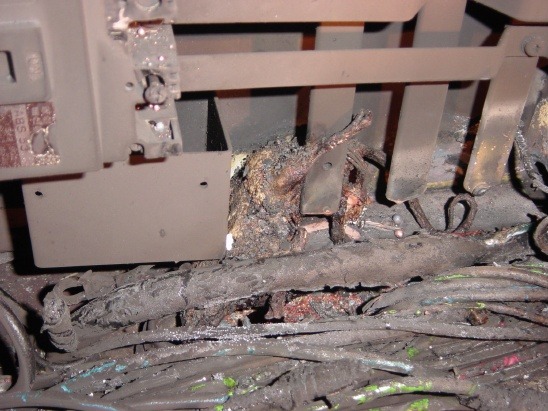 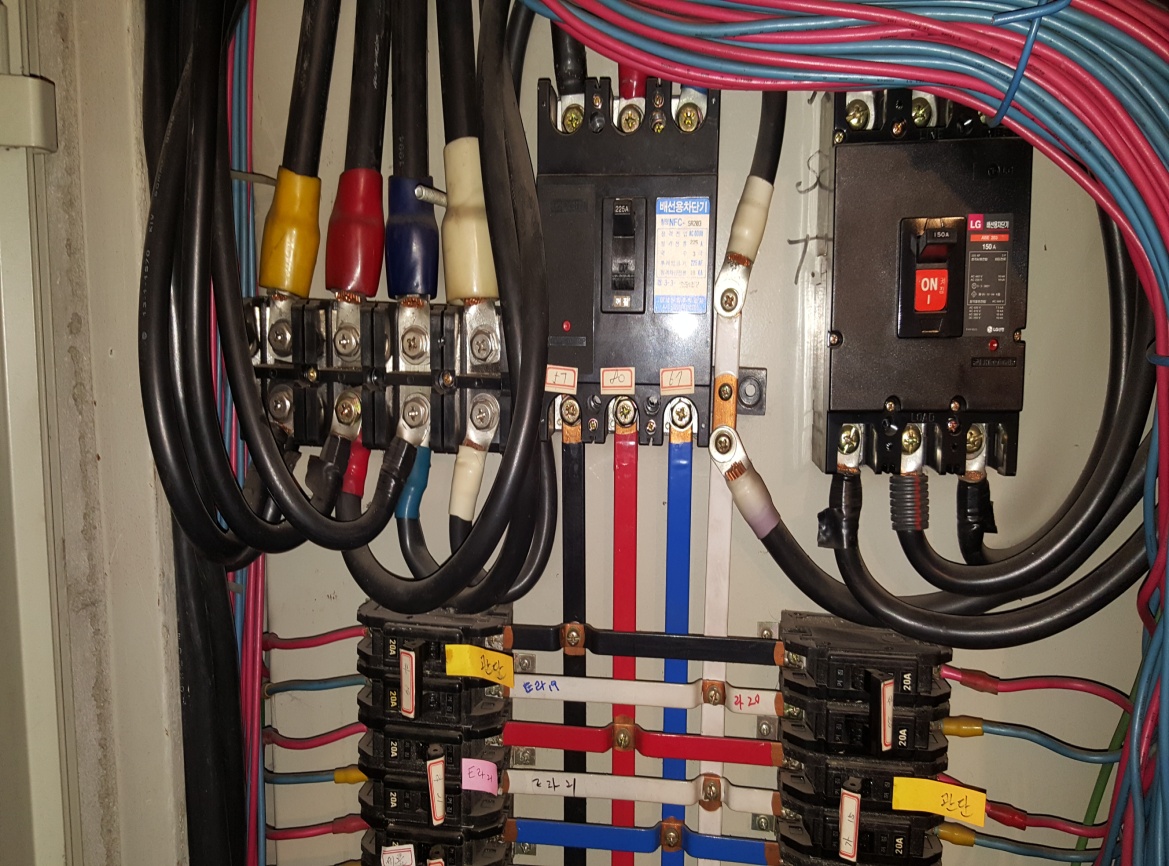 사고원인
이외에도 전원부 부스바 노출 및 노후화로 인한 사고와, 쥐등 동물로 인한 단락사고가 
   빈번하게 발생하고 있습니다.
7
4. 제품개발배경
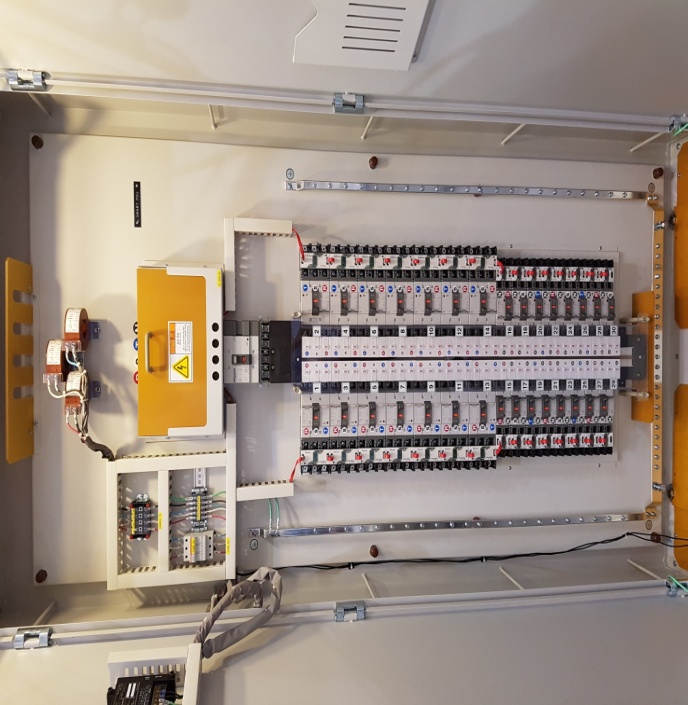 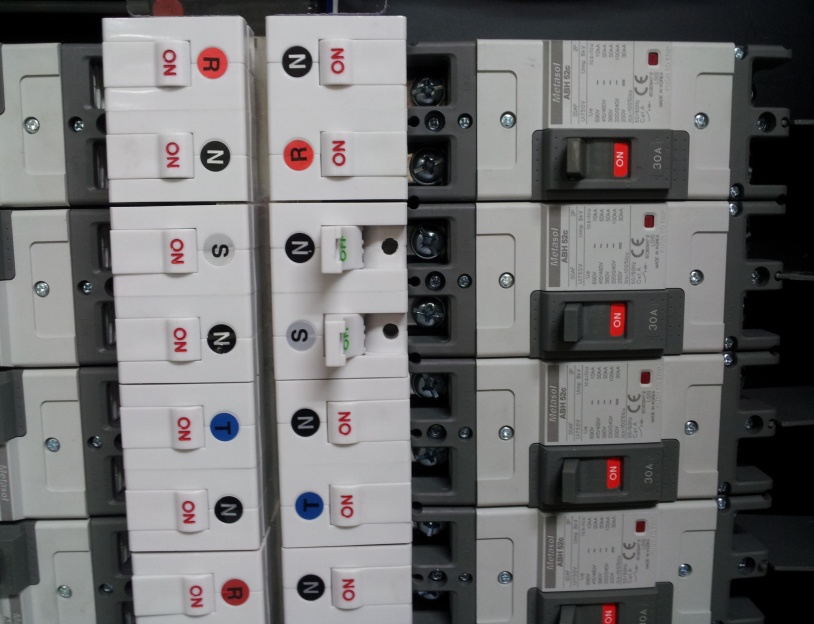 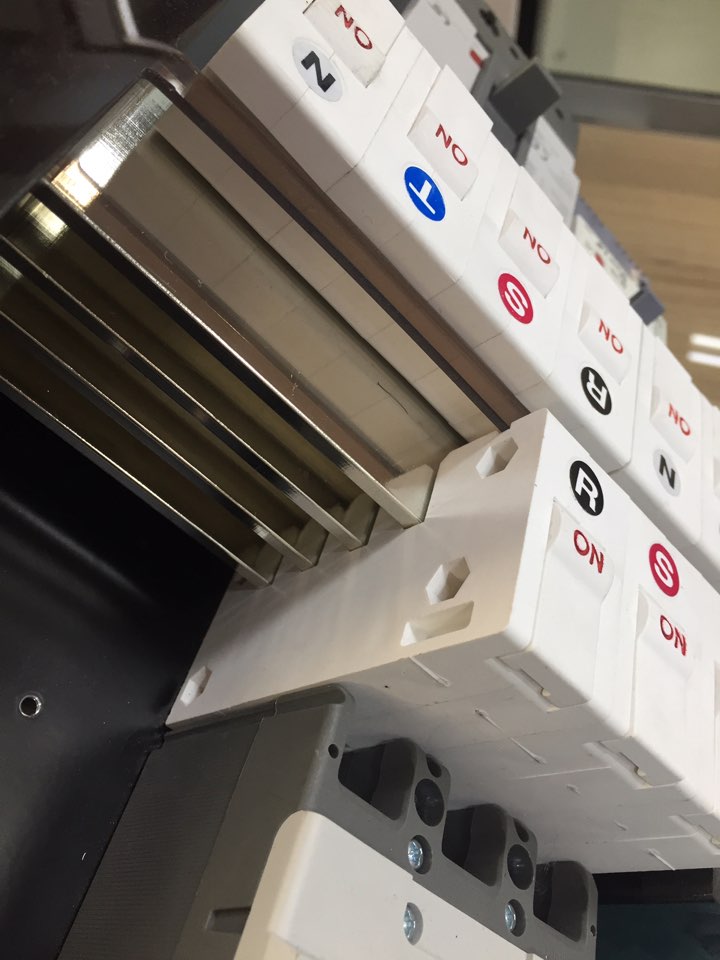 적층형 무정전 교체 모듈이 적용된 분전반
교체로 인한 사고와 모선부스바 노출로 인한 사고등 종래 기술로 인한 사고발생을
    해결하고자 본제품을 개발하게 되었습니다.
 전기가 통전되고 있는 활선상태 에서 전원부와 접촉 하지않고 차단기의 교체가 가능하며,  
   중요부하에서 무정전으로 모듈을 변경함으로써 안전하게 차단기 교체작업이 가능합니다.
 부하차단기 1차(전원)측에 본모듈을 적용함으로써 차단기 2차측의 단락사고시 발생하는
   아크의 확산으로 인한 1차(전원)측 모선보호에 탁월합니다.
8
02
기술의 우수성
1.  적층형 분전반 구성도
	1-1. 모듈 체결 구성도
	1-2. 모듈 레버동작원리-①,②
2.  적용특허기술
3.  모선의 연쇄적 단락사고 예방(핵심기술1)
4.  무정전 교체작업 가능(핵심기술2)
5.  조립형 체결방식(핵심기술3)
	5-1. 타사 제품과 비교
	5-2. 타사 적층형 제품과 비교
6.  난연성 재질 적용
1. 적층형 분전반 구성도
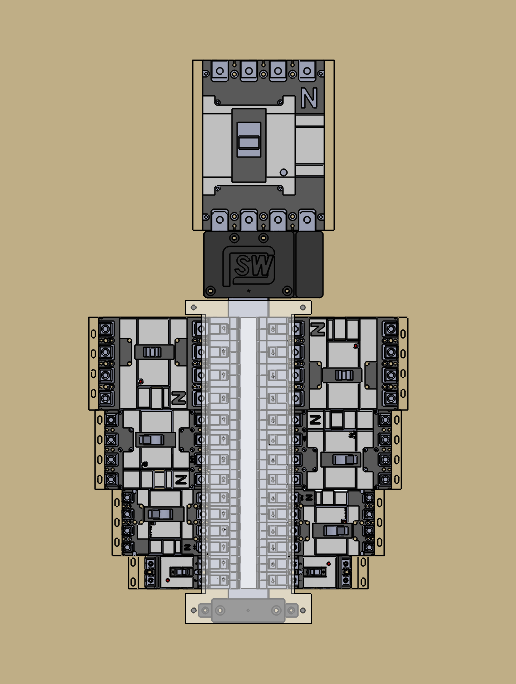 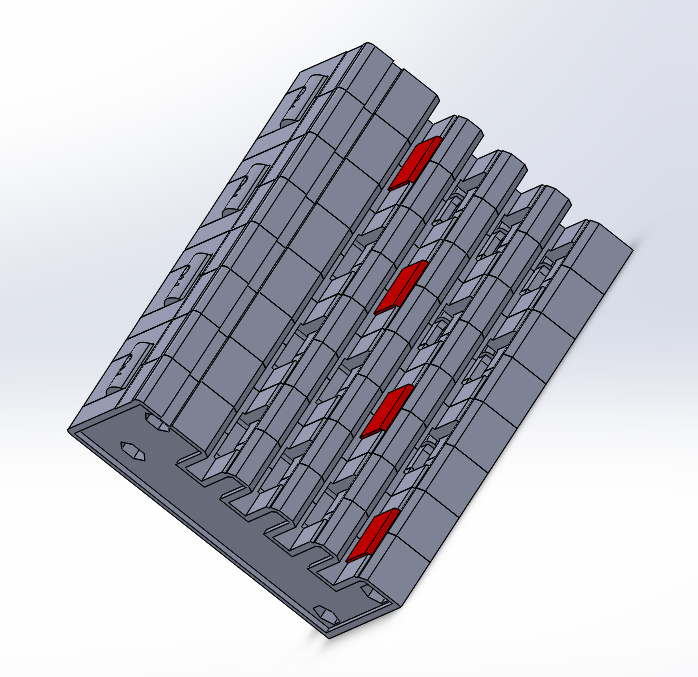 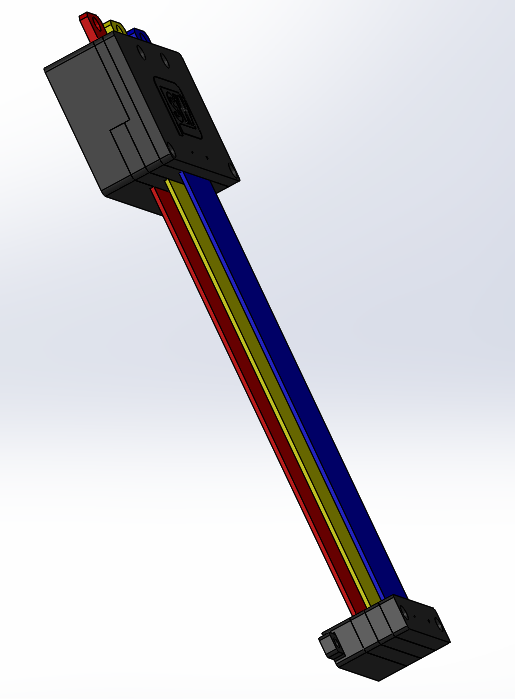 주 모선 
적층형 구조
메인 차단기
적층형 모선
분기 차단기
MODULE
주모선 지지
적용특허기술 

제 10-1167575 기능성 활선 교체 모듈
핵심 특징
모선은 적층형 구조입니다.(예 : 하부에서부터 R,S,T,N) 
모선과 분기 차단기 접속 방법은 무정전 교체(기능성 활선) 모듈을 적용한 방식입니다.
10
[Speaker Notes: 구성도 사진 교체]
1-1. 모듈 체결 구성도
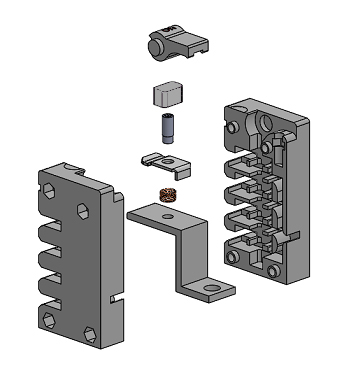 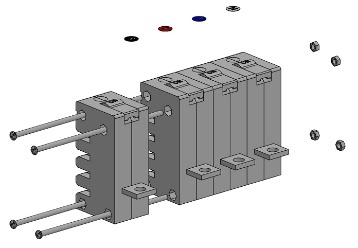 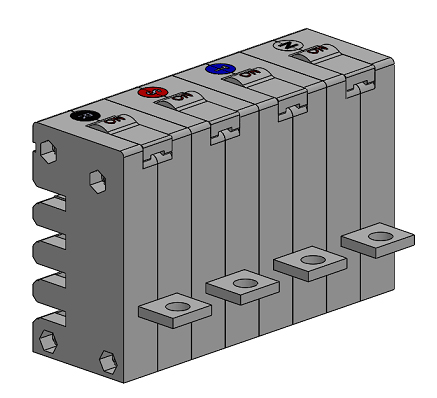 레고 블록 조립하듯이 손쉽고 간편하게 제작이 가능한 적층형 모듈 삽입 방식입니다.
 하부로부터 R,S,T,N 형상의 모듈을 채택하였습니다.
11
1-2. 모듈 레버 동작원리 -①
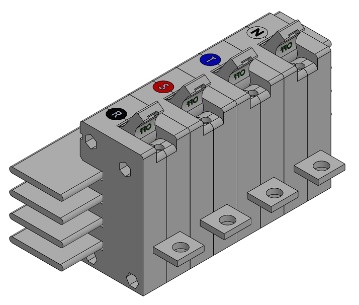 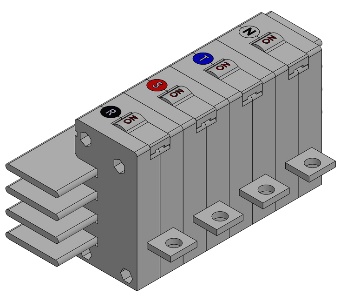 호루라기형태 스위치(조작용 기구부)의 지렛대식 회전운동
부스바 연결편의 압력으로
주모선과 분기모선이 연결
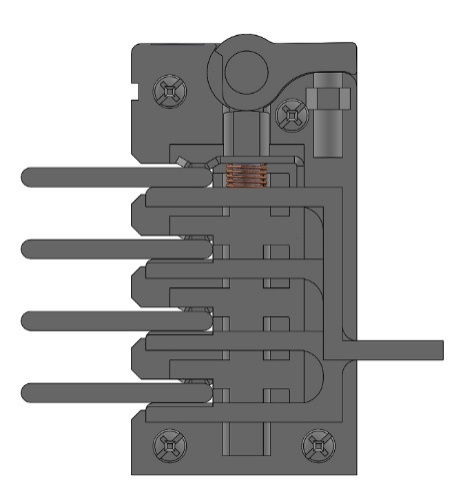 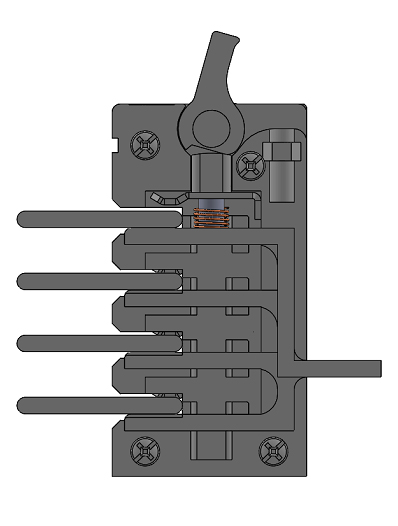 스프링
역할: 스위치 OPEN시 
        실린더 축을 상승 시켜
        모선과 모듈의 결합을
        원할이 진행 시켜줌
12
1-2. 모듈 레버 동작원리 -②
OFF TEXT노출
육안확인 가능
ON TEXT노출
육안확인 가능
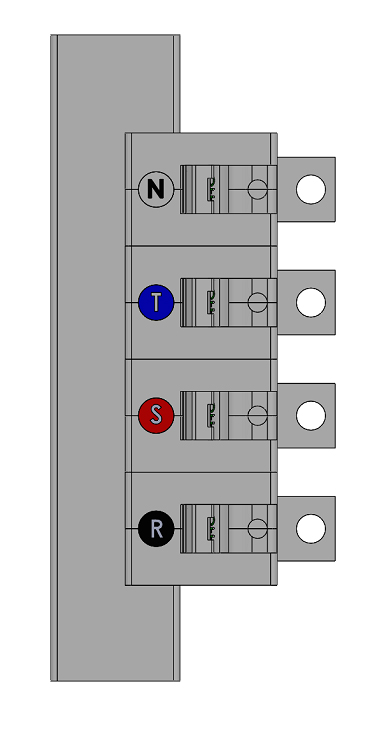 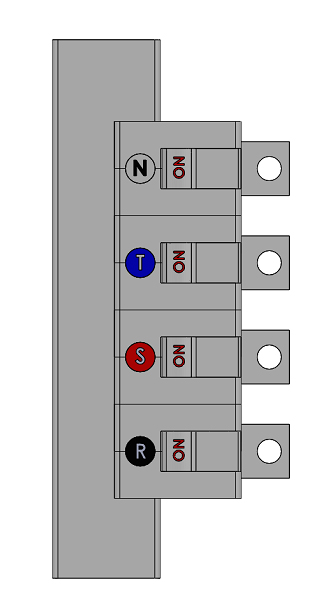 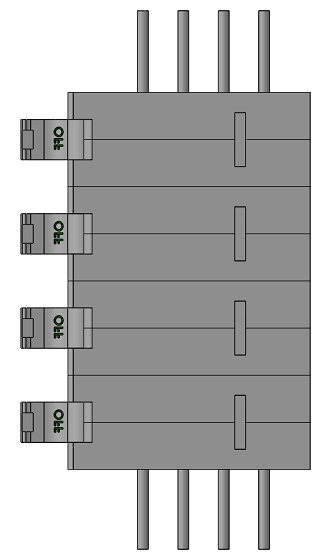 스위치(조작용 기구부) OFF시
스위치(조작용 기구부) ON시
13
2. 적용특허기술
10-1167575
기능성 활선 교체 모듈
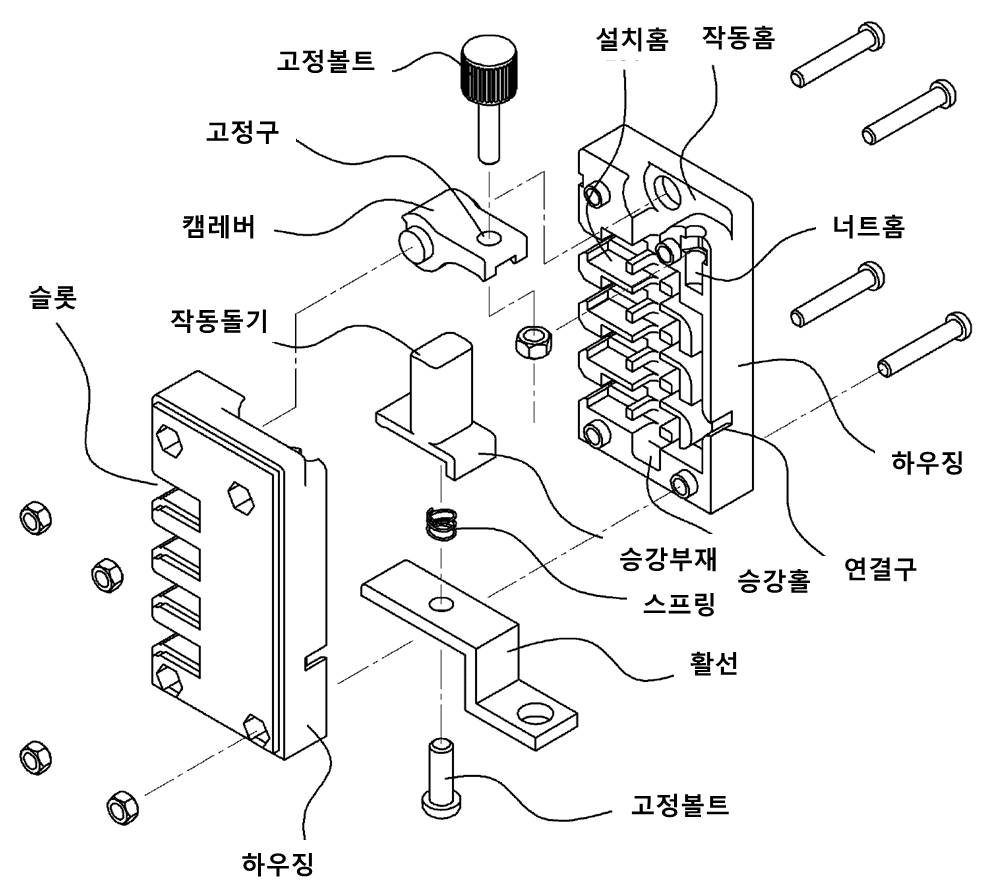 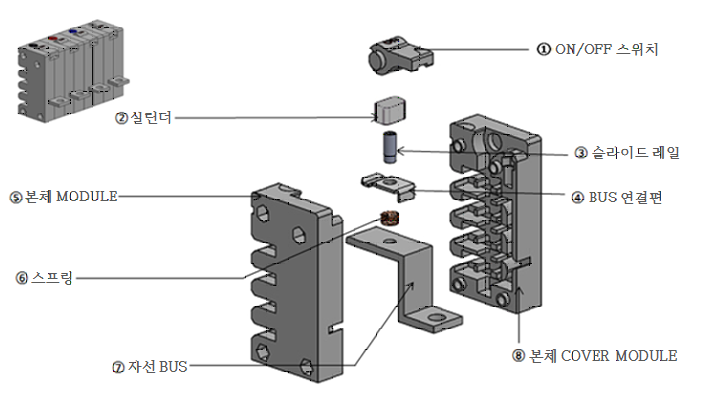 <특허도면>
<자사제품의 구조>
<청구1항, 독립항>
상하 일정간격 이격된 상태로 설치되어 메인차단기와 연결되는 다수개의 모선 및 분기차단기로부터 각 모선과 연결하도록 높이가 다르게 절곡된 다수개의 활선을 연결 및 분리하기 위한 활선 교체 모듈에 있어서, 
일측에는 상기 모선이 전후 방향으로 통과하여 지나가도록 하는 슬롯이 상하에 일정간격으로 형성되고, 타측에는 절곡된 활선의 타측 단부가 통과하여 분기차단기에 연결하도록 좌우로 관통된 연결구가 형성되며, 내부에는 상기 연결구로부터 상기 각 슬롯으로 연결되어 상기 활선이 끼워진 상태로 상기 모선의 하부에 안착하도록 하는 설치홈이 상하 일정간격으로 형성되는 한편, 내부 중앙에는 상기 상하의 설치홈을 수직방향으로 통과하는 승강홀이 형성되고, 상부에는 상기 승강홀과 연결되는 작동홈이 형성된 하우징.
상기 설치홈 사이에 설치하되, 상기 활선 위에 설치되는 모선 상부에 설치되어 하강시 일측 단부가 상기 모선을 활선에 밀착시키고, 상부에는 상기 승강홀을 통해 상기 작동홈 하부로 연장되는 작동돌기가 형성된 승강부재.
상기 승강부재와 상기 활선 사이에 설치되고, 상기 승강부재를 상승시키도록 형성된 스프링 및 상기 작동홈에 축 결합되고, 상기 승강부재의 상단이 밀착된 상태에서 회전을 통해 상기 승강부재를 승강시키도록 형성된 캠레버를 포함하여 구성된 것을 특징으로 하는 
기능성 활선 교체 모듈.
14
3. 모선의 연쇄적 단락사고 예방(핵심기술1)
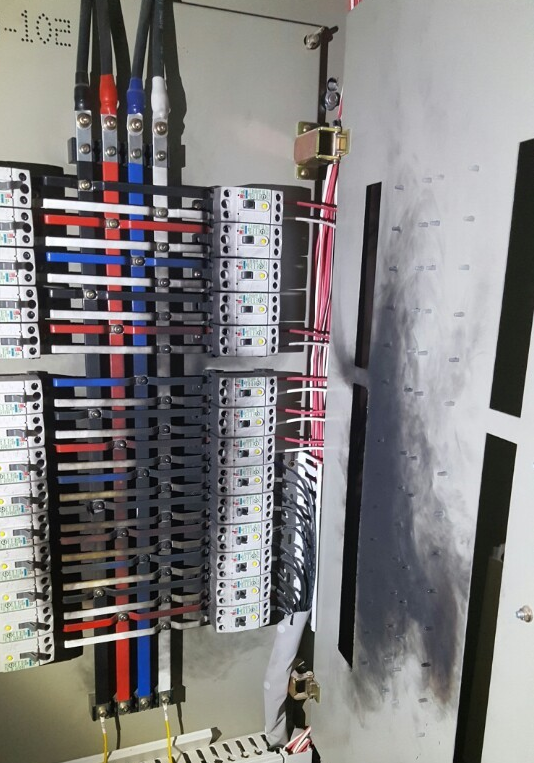 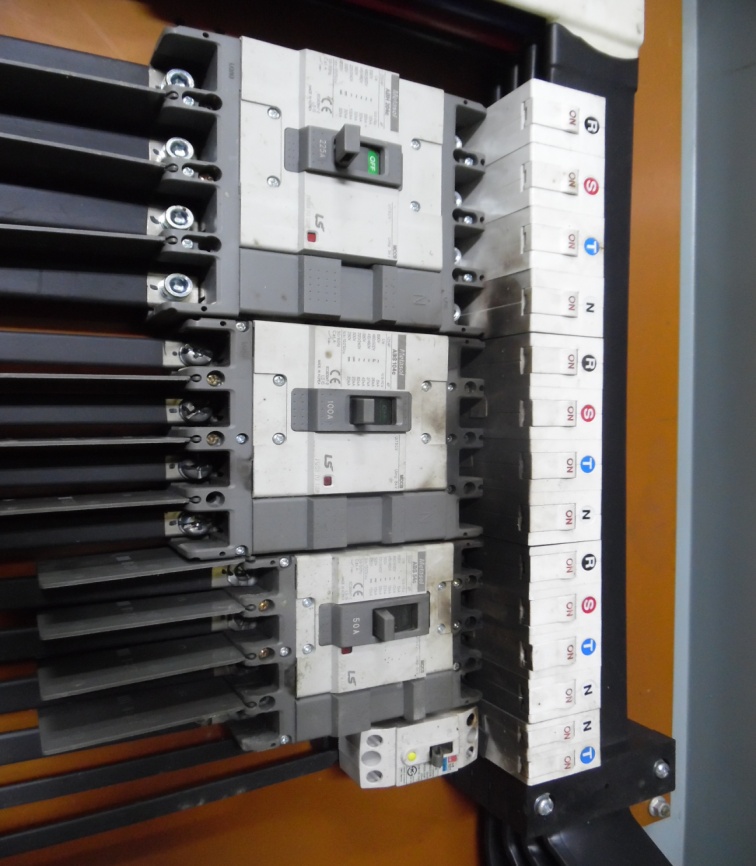 15
4. 무정전 교체작업 가능 (핵심기술 2)
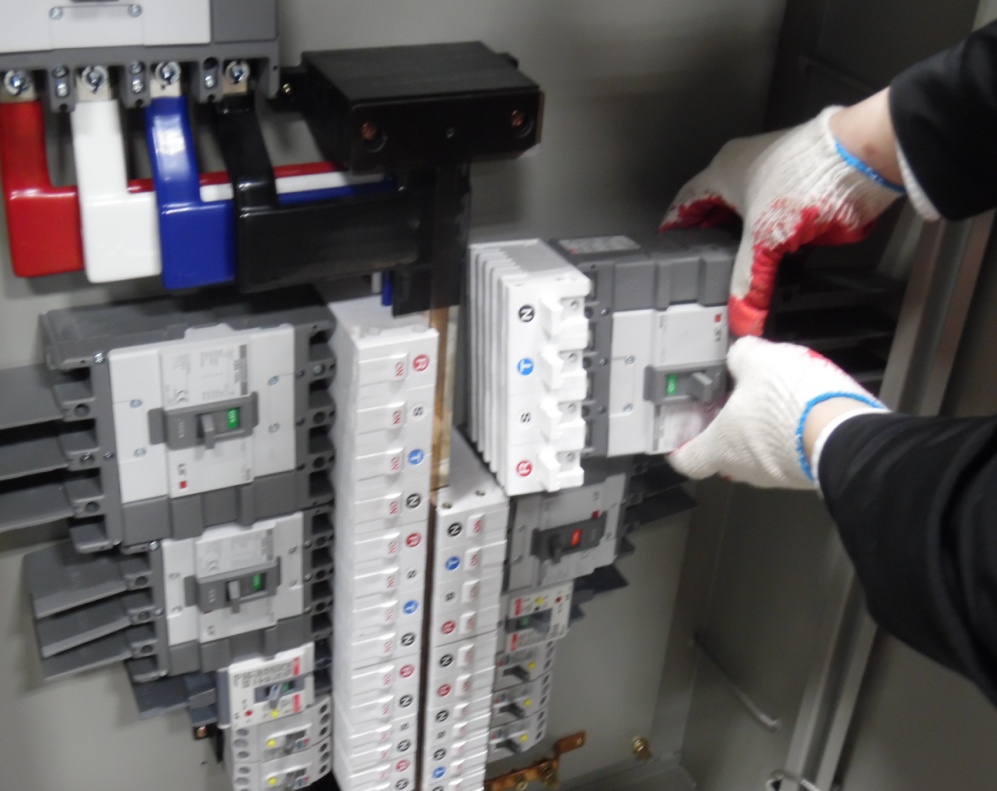 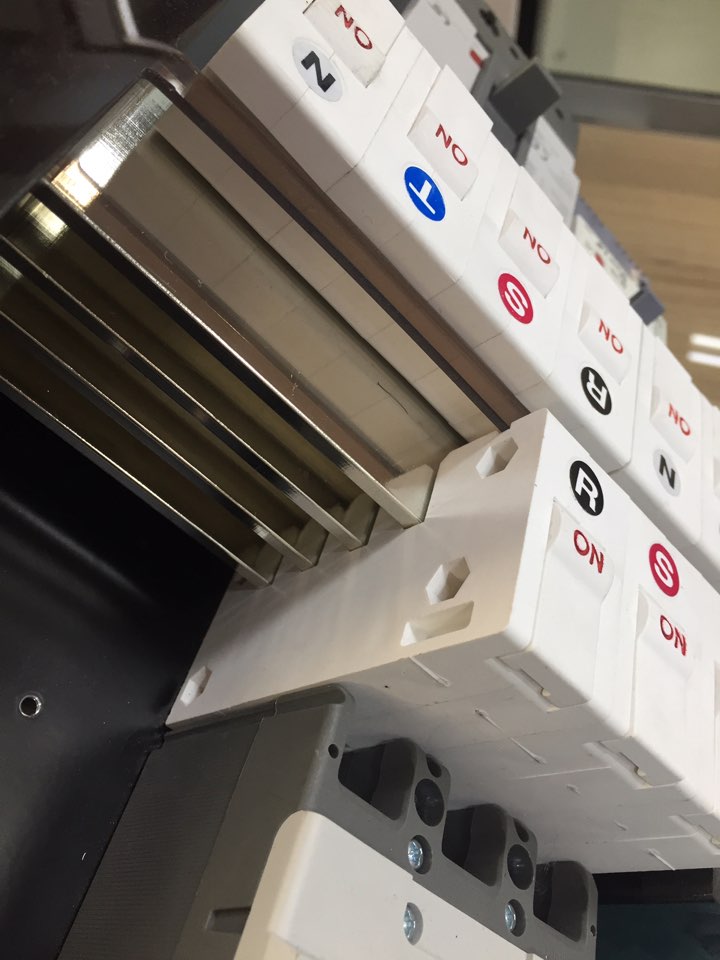 무정전 교체작업 가능
모듈을 통한 교체 방식으로 구성됨으로써 전원이 인가되어있는 활선 상태에서도 전원측의  
   접촉 없이 분기용 차단기의 교체가 가능합니다. -----> 감전 위험성이 없어짐.
16
5. 조립형 체결방식 (핵심기술 3)
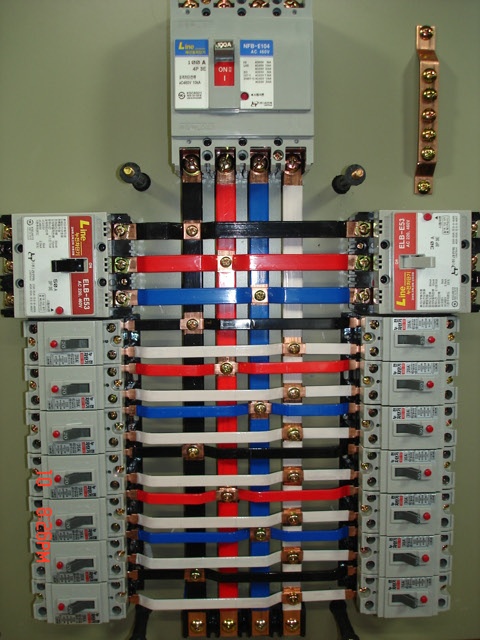 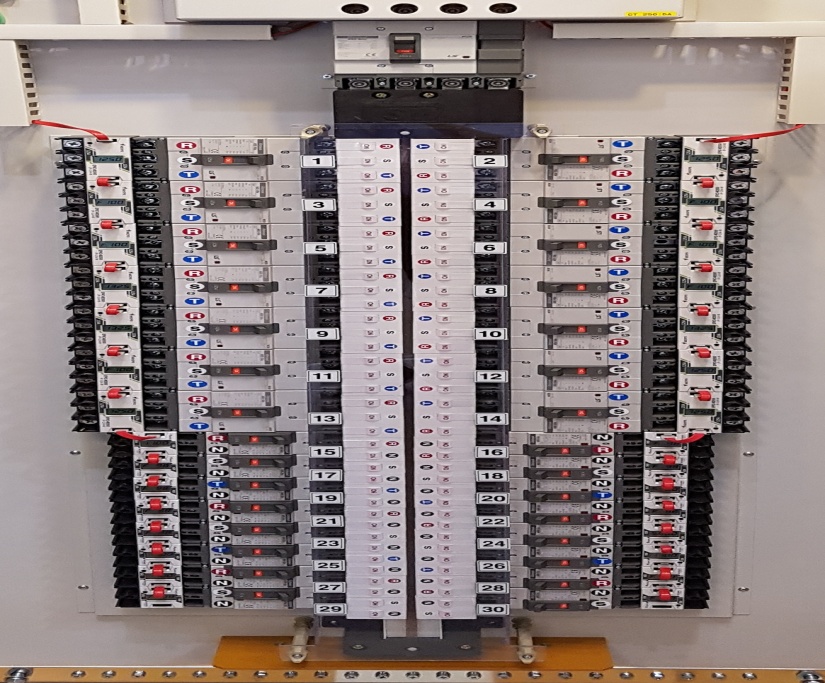 17
5-1. 타사 제품과 비교
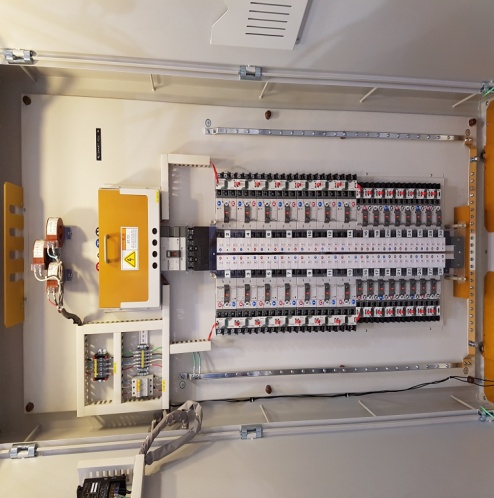 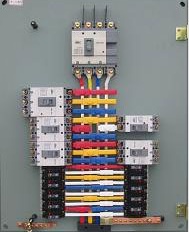 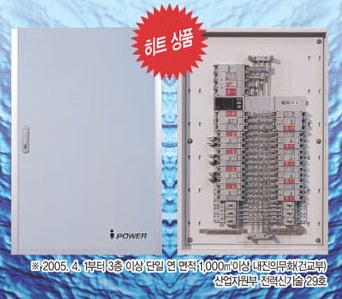 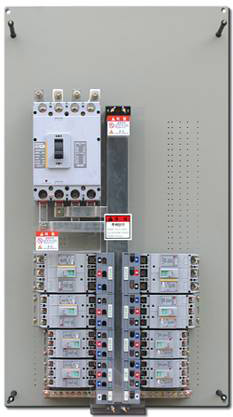 18
5-2. 타사 적층형 제품과의 비교
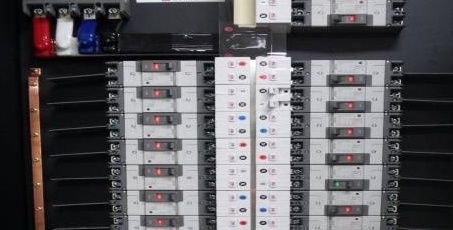 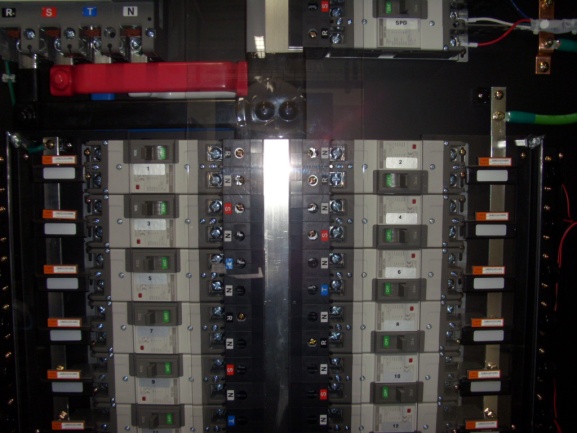 충전부
충전부
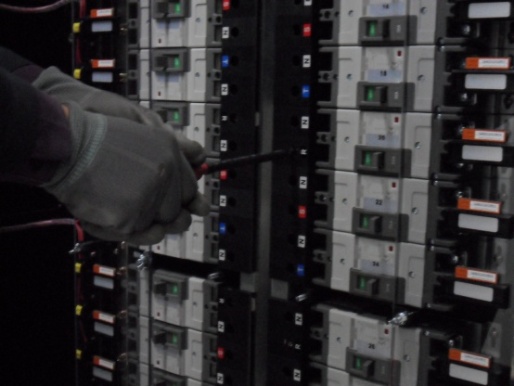 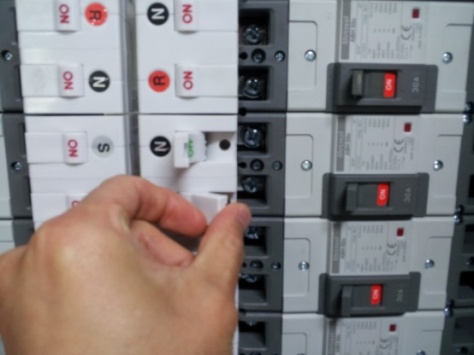 +자 
드라이버 사용
19
6. 난연성 재질 적용
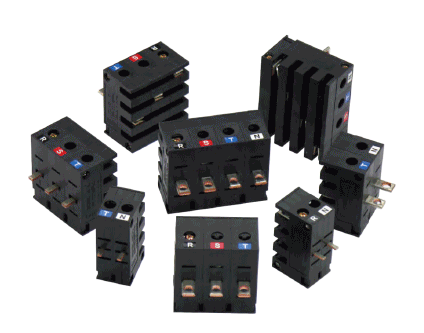 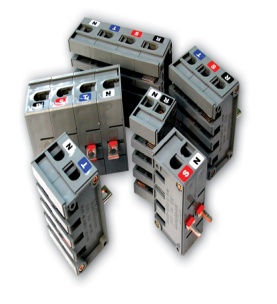 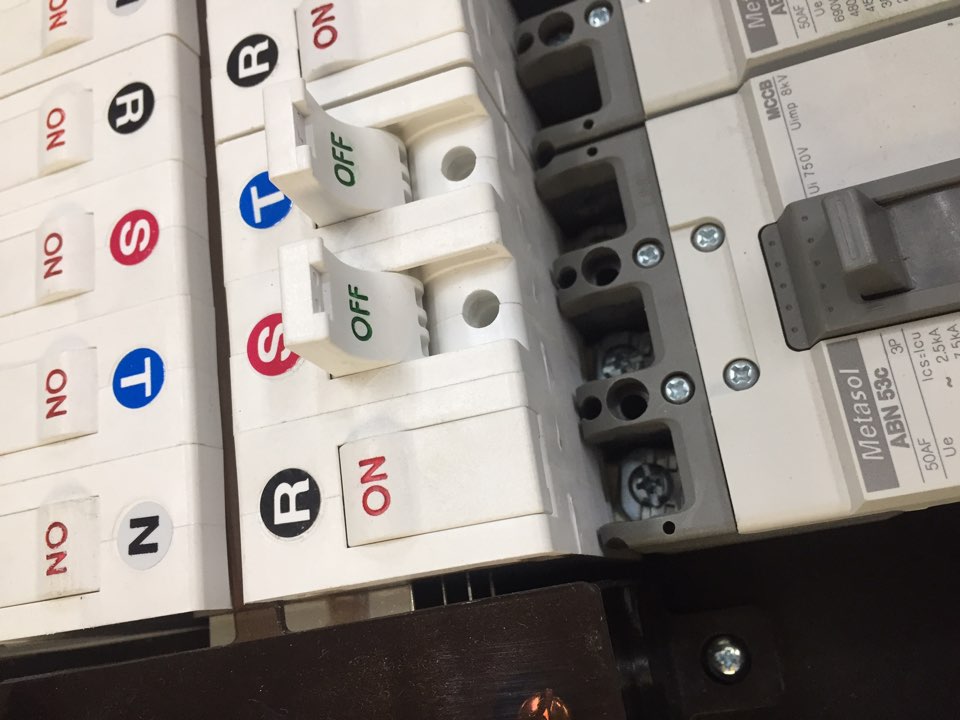 20
03
성능검증
KAS 공인 V체크마크 인증서
구조검사
온도상승시험
절연특성시험
단락강도의 검증
5-1. SW-DIST-01
5-2. PDU
기타회로 및 동작시험의 검증
1. KAS 공인 V체크마크 인증서
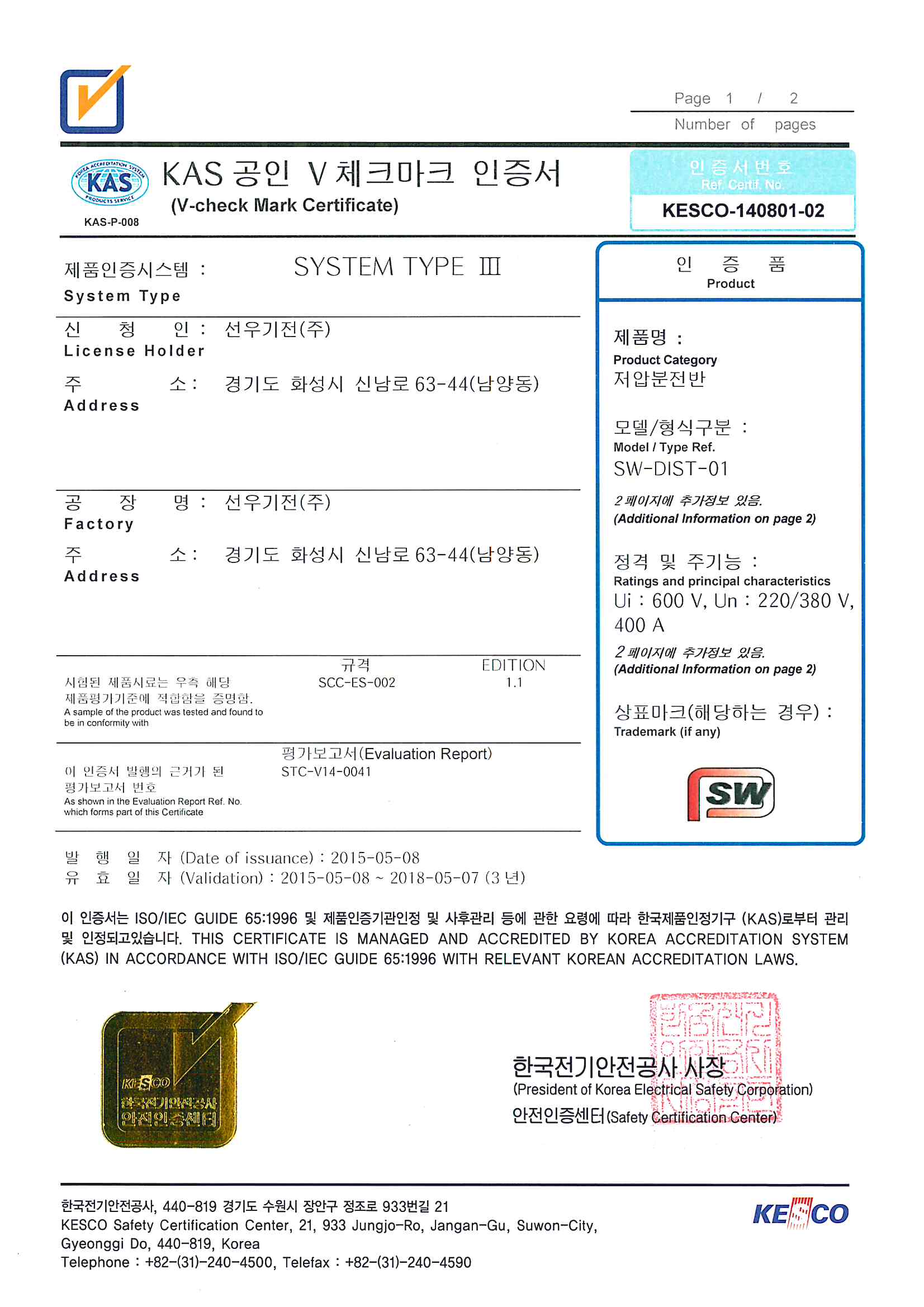 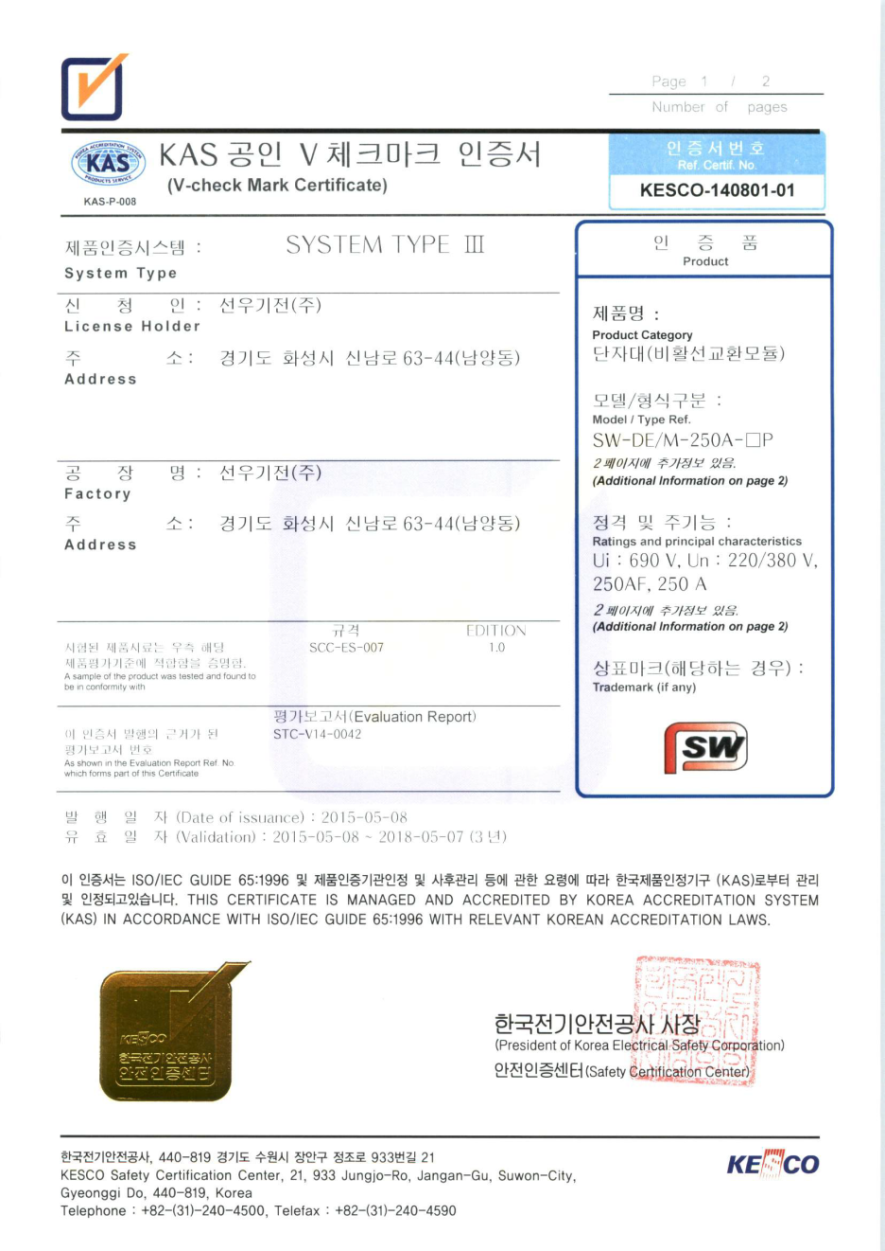 저압 분전반
비활선 교환모듈
22
2. 구조검사
시험기관  : 한국전기연구원             
2.    분전반[SW-DIST-01]  : 3상 4선식 600V(정격절연전압), 380/220V, 400A, 50kA, 60Hz
3.    분전반[P D U]           : 3상 3선식 600V(정격절연전압), 440V, 630A, 65kA, 60Hz
4.    성적서 번호 : 2015TS00694, 2016TS03746
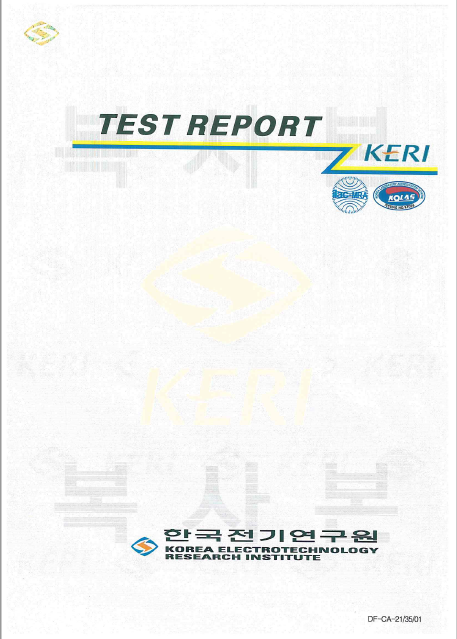 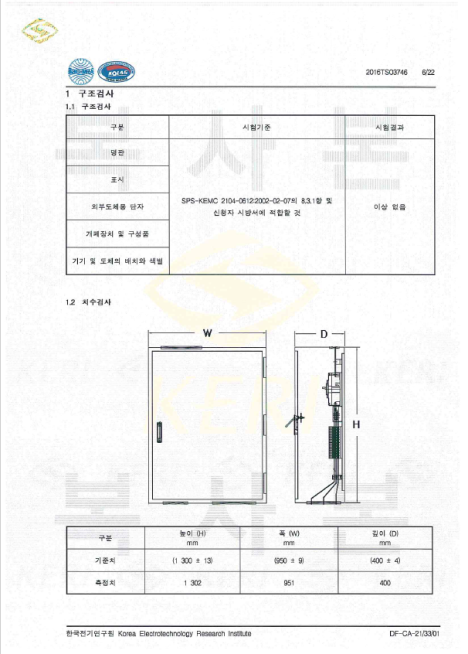 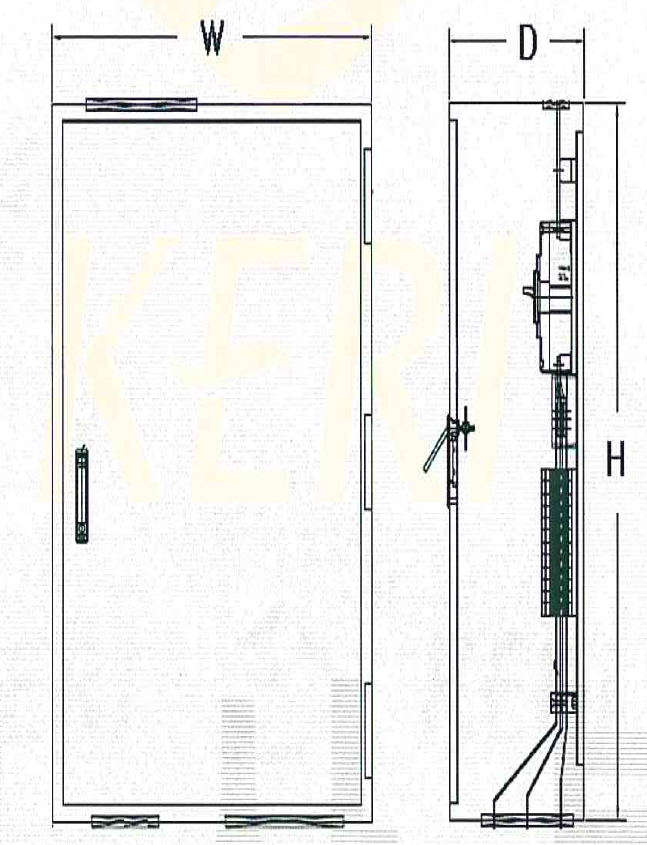 23
3. 온도상승 시험
시험기관  : 한국전기연구원             
2.    분전반[SW-DIST-01]  : 3상 4선식 600V(정격절연전압), 380/220V, 400A, 50kA, 60Hz
3.    분전반[P D U]           : 3상 3선식 600V(정격절연전압), 440V, 630A, 65kA, 60Hz
4.    성적서 번호 : 2015TS00694, 2016TS03746
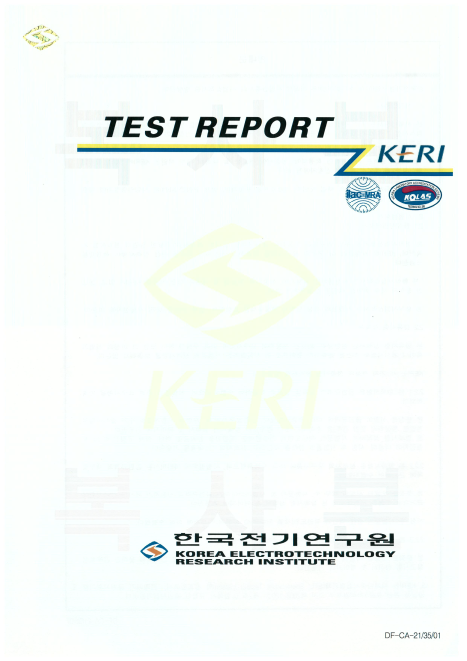 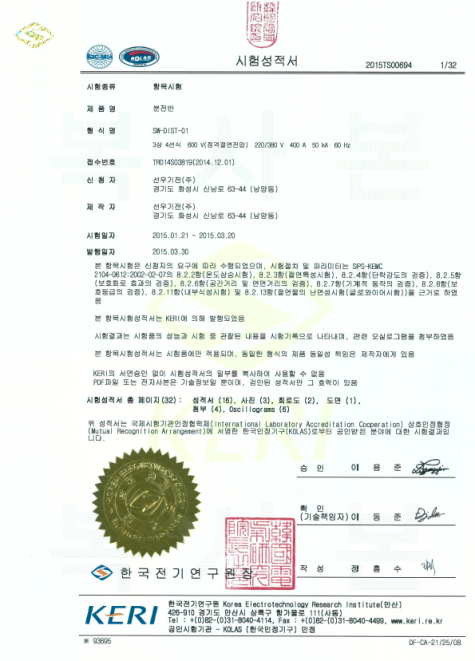 24
4. 절연특성시험
시험기관  : 한국전기연구원             
2.    분전반[SW-DIST-01]  : 3상 4선식 600V(정격절연전압), 380/220V, 400A, 50kA, 60Hz
3.    분전반[P D U]           : 3상 3선식 600V(정격절연전압), 440V, 630A, 65kA, 60Hz
4.    성적서 번호 : 2015TS00694, 2016TS03746
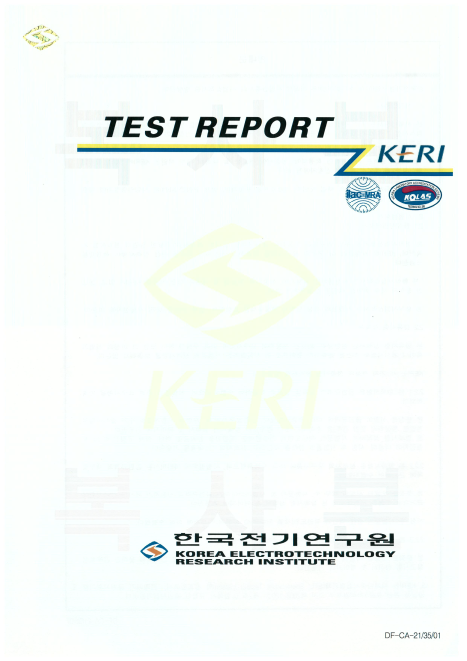 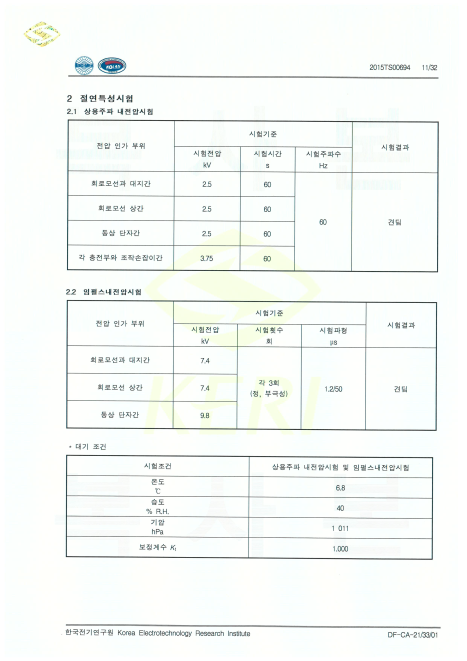 25
5-1. 단락강도의 검증(SW-DIST-01)
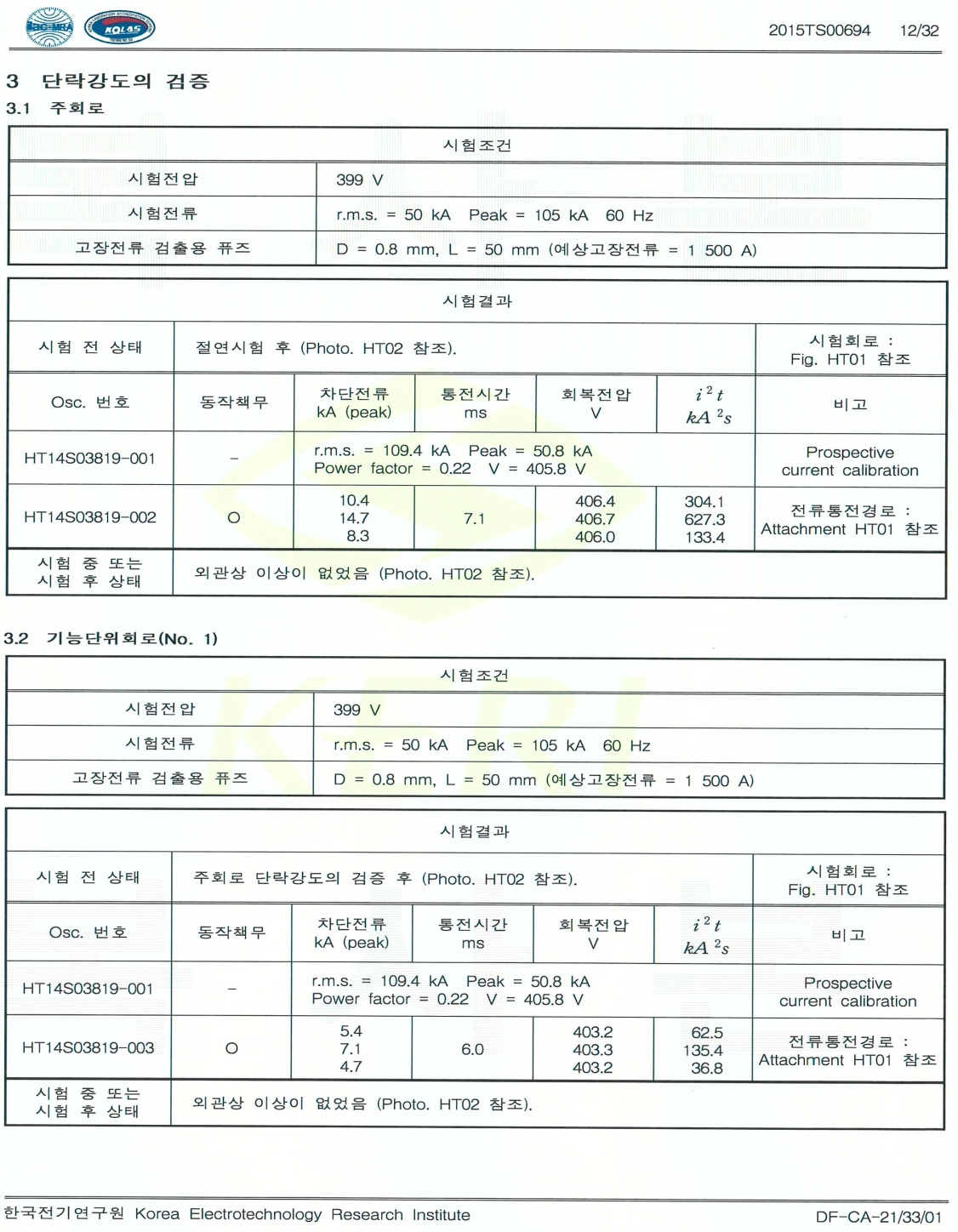 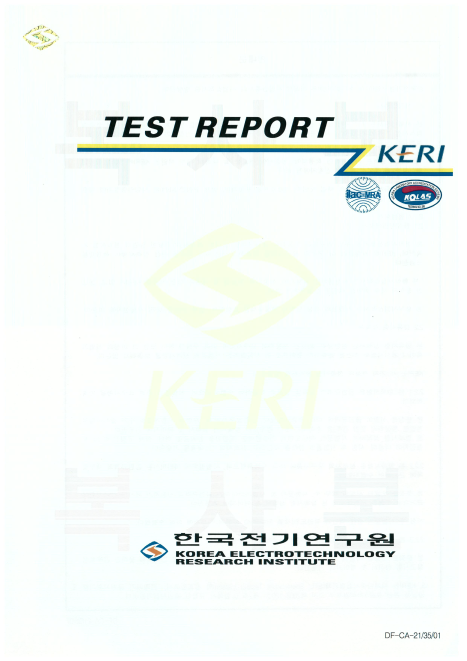 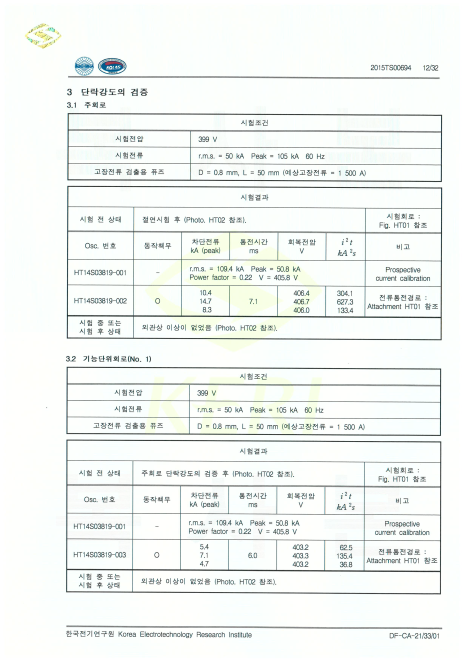 26
5-2. 단락강도의 검증(PDU)
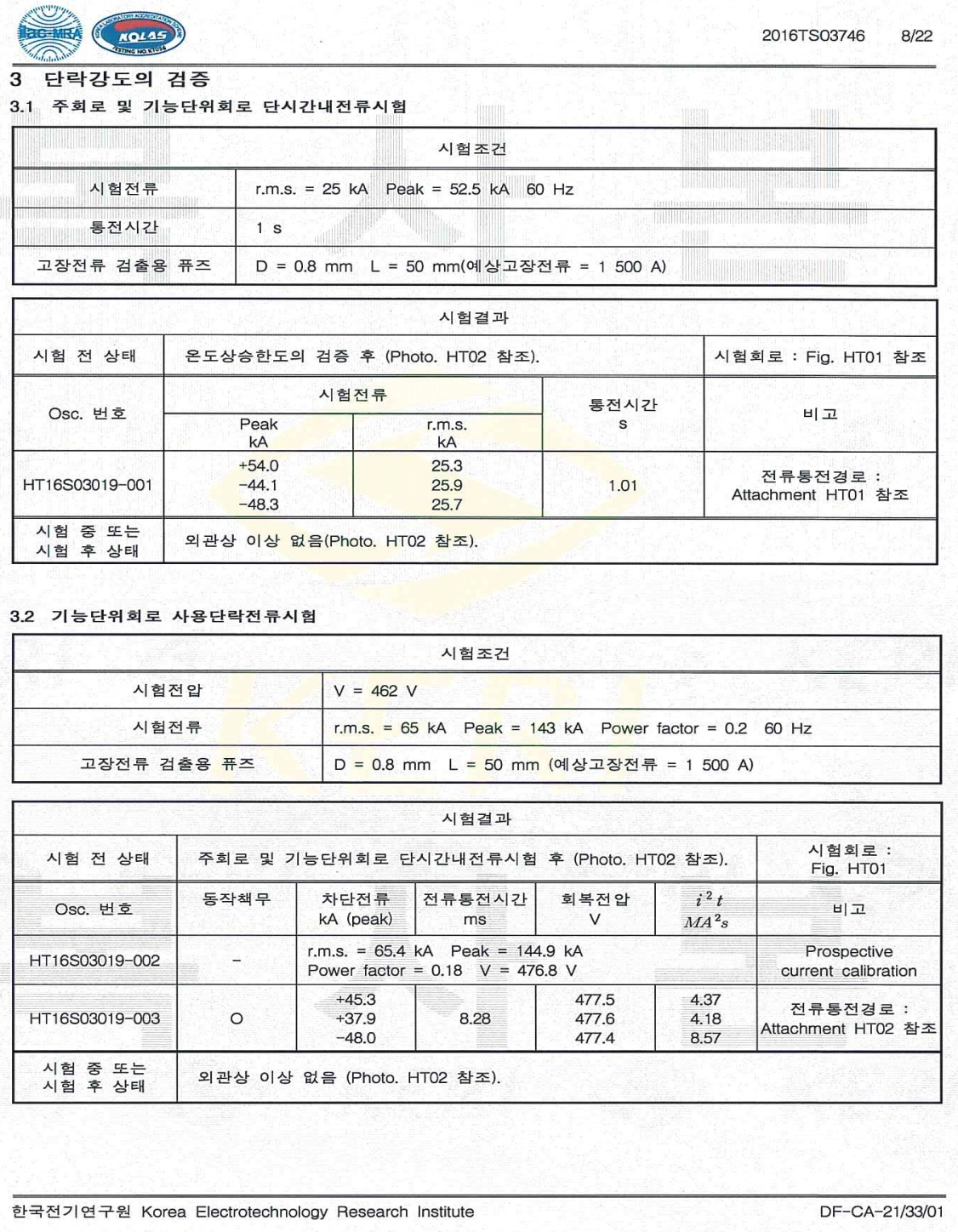 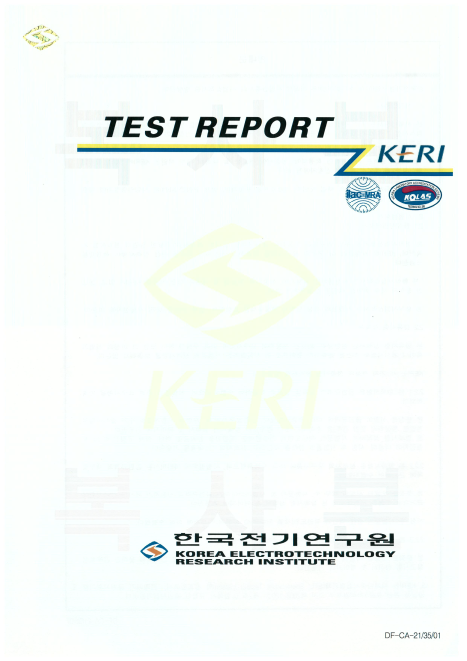 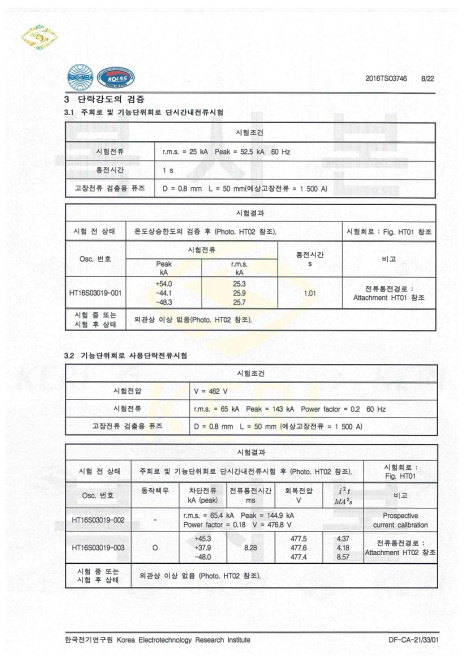 27
6. 기타 회로및 동작시험의 검증
시험기관  : 한국전기연구원             
2.    분전반[SW-DIST-01]  : 3상 4선식 600V(정격절연전압), 380/220V, 400A, 50kA, 60Hz
3.    분전반[P D U]           : 3상 3선식 600V(정격절연전압), 440V, 630A, 65kA, 60Hz
4.    성적서 번호 : 2015TS00694, 2016TS03746
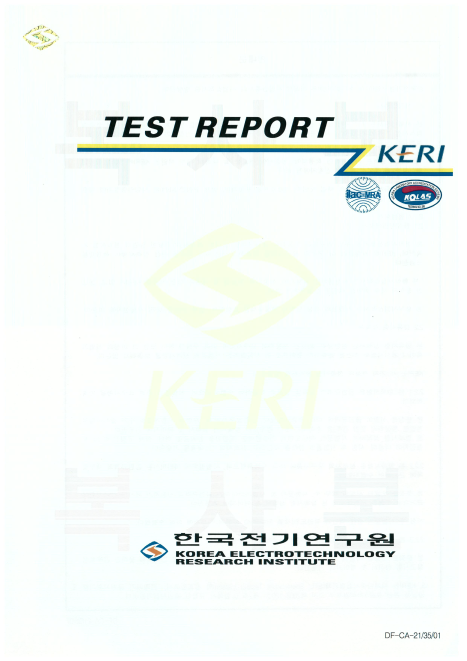 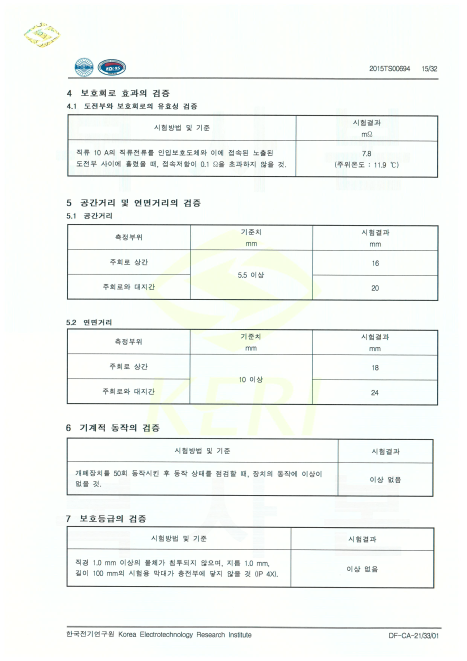 28
04
경제성 및 활용성
경제성 비교
시장전망
기대효과
상용화 실적
국내 신규(적층형) 분전반 시장 변화 예상
예상매출
부록
1. 경제성 비교
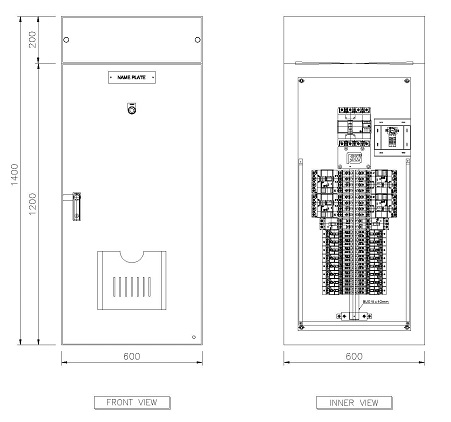 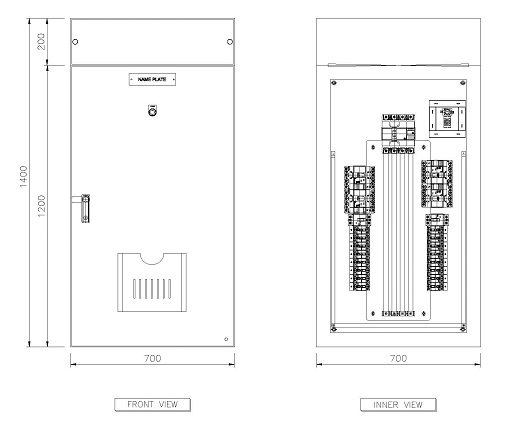 30
1. 경제성 비교
31
2. 시장전망
각종 건설사업 및 구조물 등 다양한 분야에서 수요가 있음.
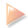 분전반 시장에 2010년 이후부터 조립식을 통한 표준화 바람이 일기 시작해 최근에는 
조립식 분전반이 대세를 이루고 있습니다. 
적층형 모듈 분전반은 주모선과 분기모선에 구멍을 뚫고 이를 볼트로 연결하던 기존의 
구조를 한층 손쉽게 바꿨으며, 전용 연결장치를 이용해 누구나 쉽게 조립할 수 있고 전기적, 
기계적 강도를 한층 강화하여 안전성을 확보 하였습니다.
한국 전기산업진흥회에 따르면, 2015년 세계 송배전설비 시장은 4.1% 증가한 1,345억불 규모이며 신흥국의 도시화 가속, 신 재생 에너지 투자 확산, 디지털화 등에 따른 급속한 전력수요 증가와 노후 전력망 유지 보수 등 전력설비에 대한 꾸준한 수요 증가가 예상됩니다.
국내 생산규모 역시 지난 여름 지구온난화에 따른 기온상승으로 인해 한전의 수요 증가가 있었고, 올해 역시 같은 동향이 기대됨에 따라 국내 생산 규모가 증가할 것으로 기대되어 
분전반의 많은 수요가 있을 것으로 예상됩니다.
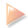 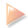 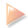 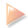 32
3. 기대효과
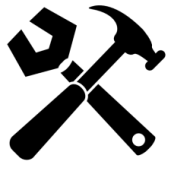 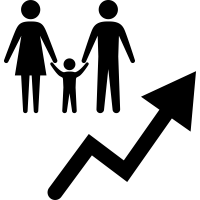 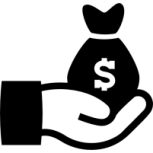 33
4. 상용화 실적
34
4. 상용화 실적
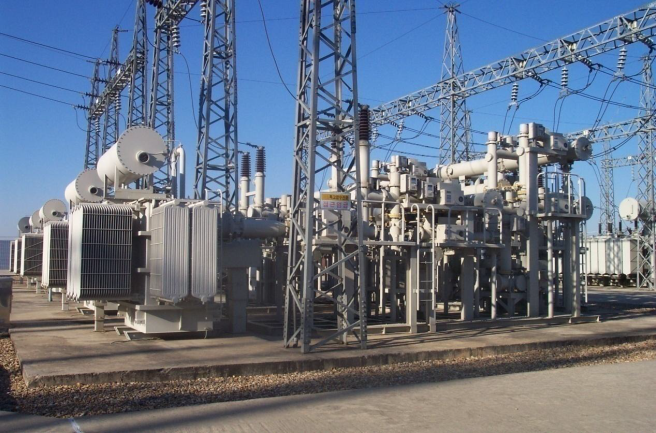 수원삼성전자 154KV 변전소 분전반
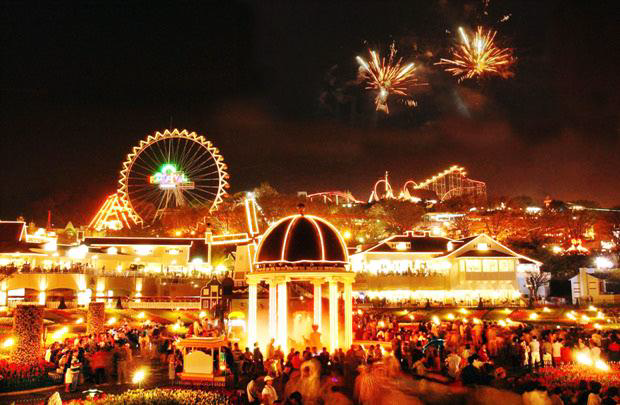 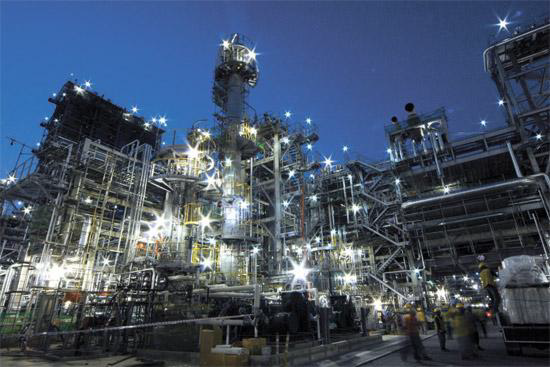 여수 GS 칼텍스 EHV, TR, LV
에버랜드 사파리 증축공사 D/F
35
5. 국내 신규(적층형) 분전반 시장 변화 예상
단위 : 억
36
6. 예상 매출
단위 : 억
성능인증 취득 전                        성능 인증 5월 취득 후
37
부록1. 인증사항
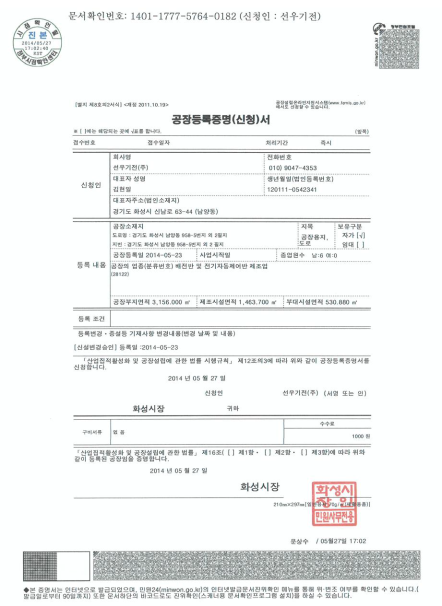 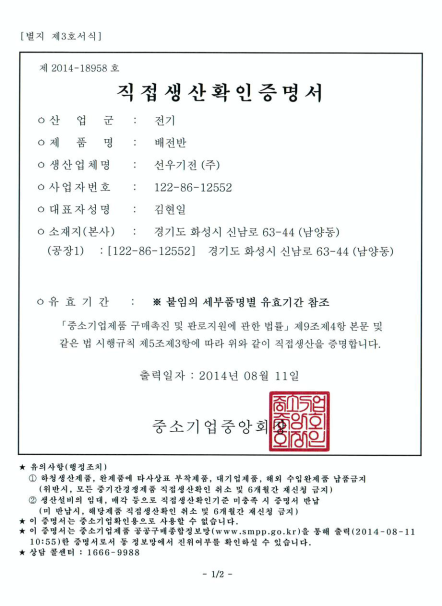 38
부록1. 인증사항
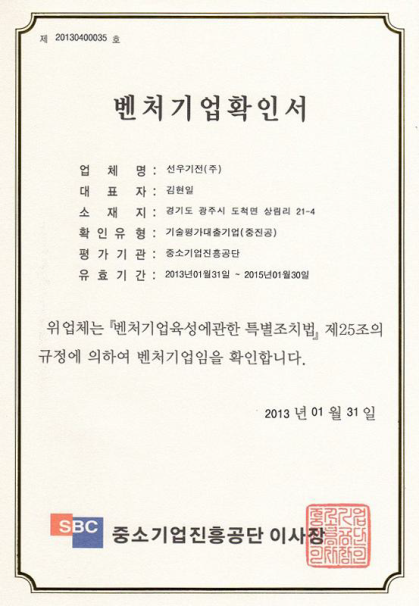 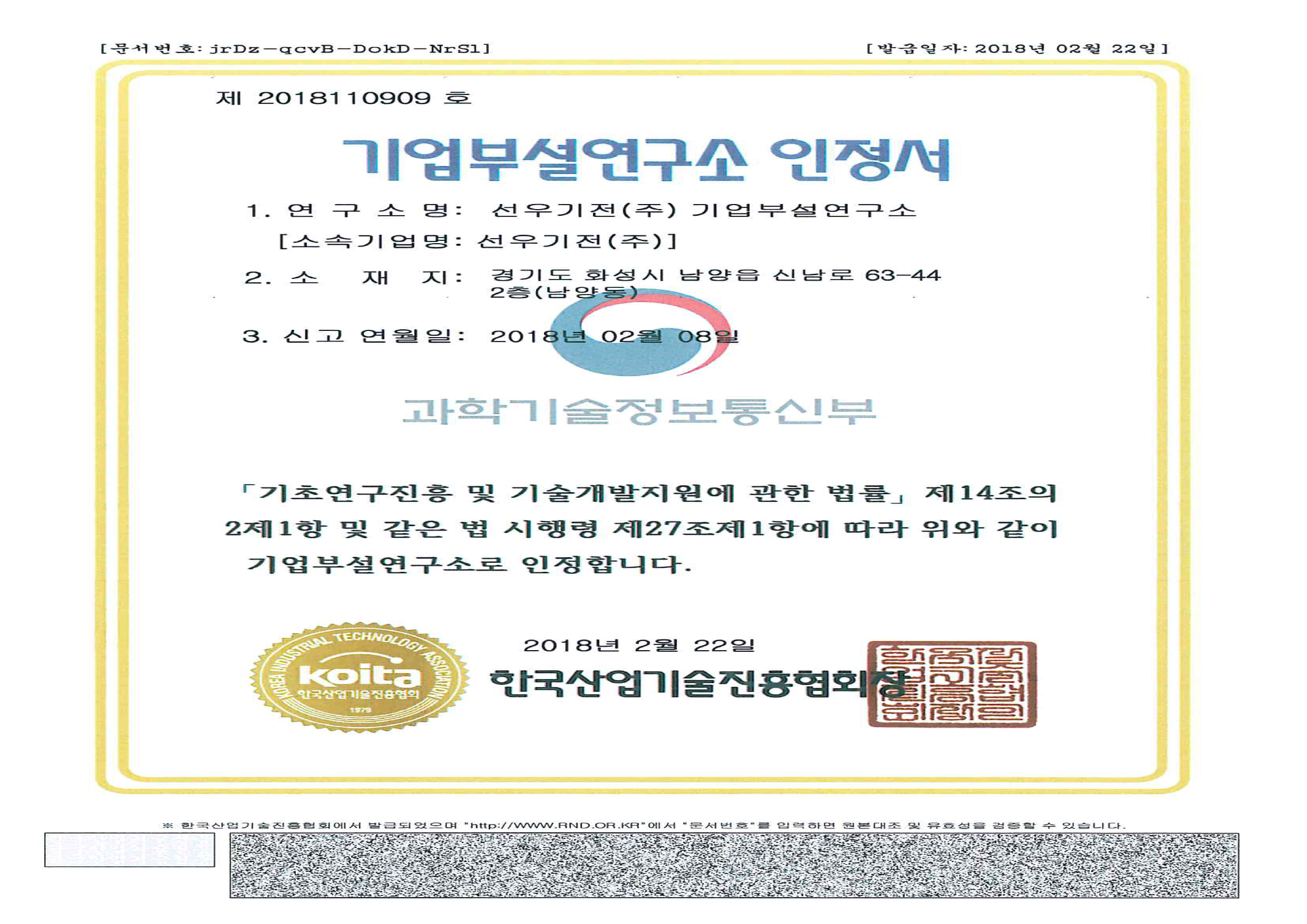 39
부록1. 인증사항
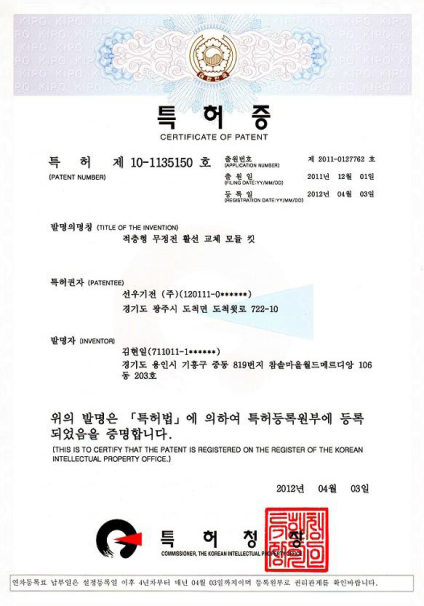 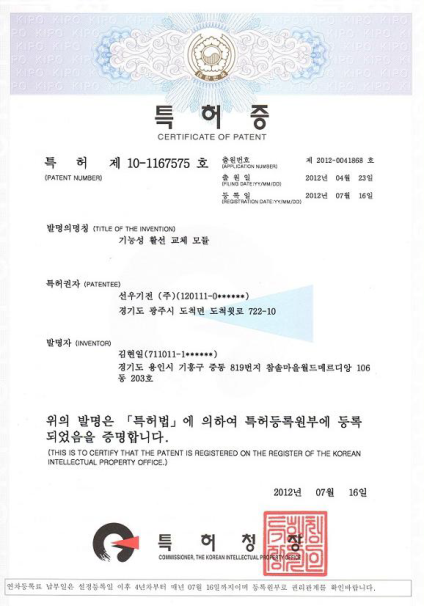 40
부록1. 인증사항
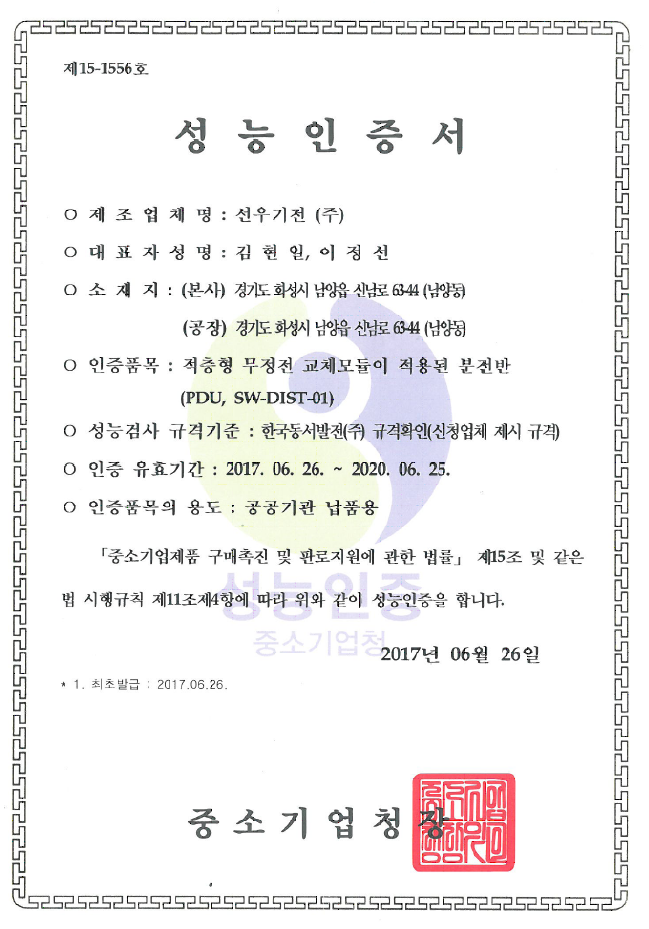 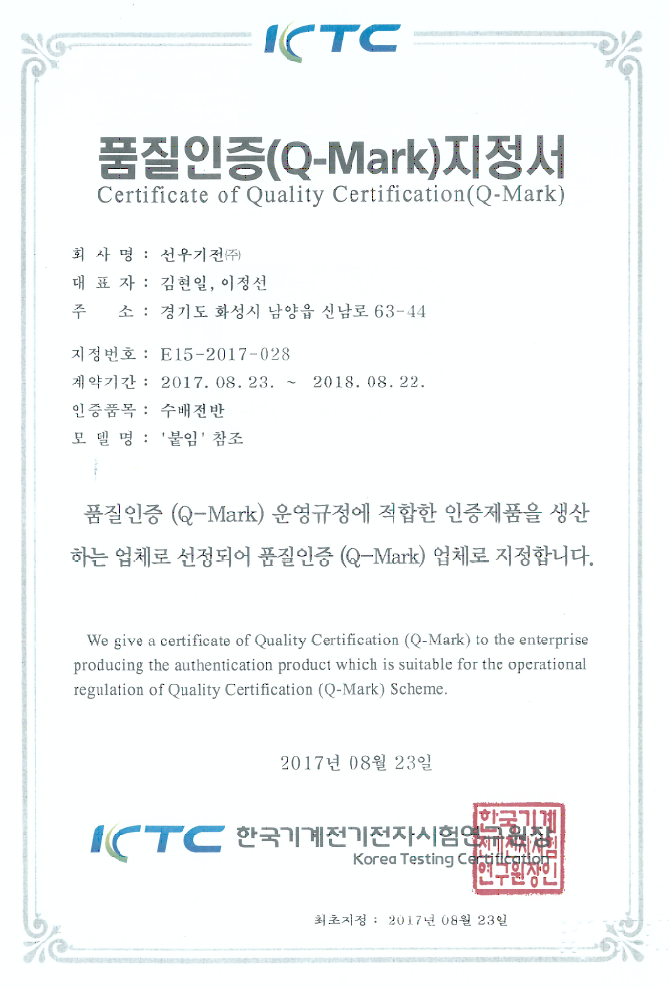 41
부록1. 인증사항
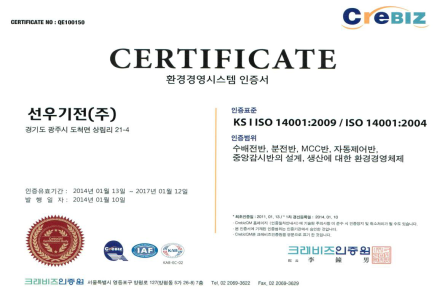 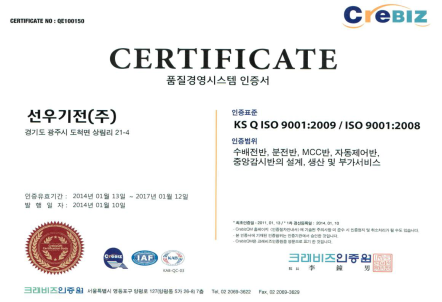 42
부록2. 특허기술
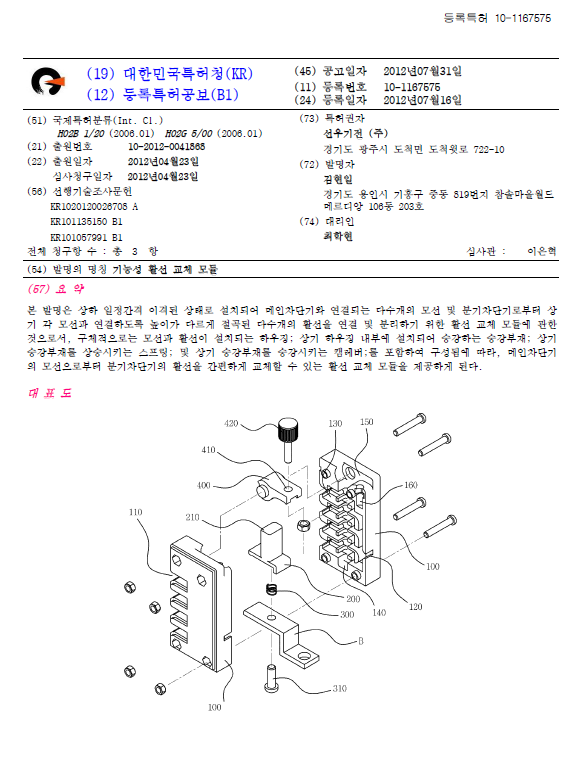 43
적층형 무정전 교체 모듈이 적용된 분전반
감사합니다.
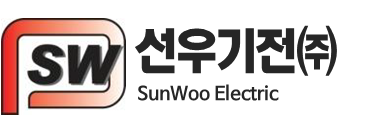